Математика
Урок разработала: 
Халиуллина Оксана Анатольевна
учитель начальных классов
МБОУ «АСОШ № 2» г.Арска
Республики  Татарстан
Не выкрикиваем
Не перебиваем друг друга
Мы слышим друг друга
Учимся работать сообща
Назовите числа, которые 
стоят между и
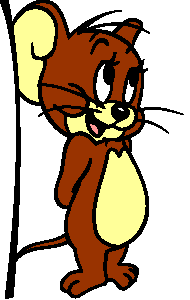 9
2
3, 4, 5, 6, 7, 8
Сравните числа:
4
3
2
3
>
>
6
6
=
7
8
<
4
5
3
7
9
8
6
7
8
Назвать число предыдущее, последующее.
ЧИСЛОВОЙ   ОТРЕЗОК
1
3
4
5
6
7
8
9
10
0
2
+1
1
2
3
4
2 + 1 =
3
следующее
-1
1
2
3
4
2 - 1 =
1
предыдущее
+1
+1
1
2
3
4
2 + 1 + 1=
4
- 1
-1
1
2
3
4
3 – 1 – 1   =
1
+2
1
2
3
4
=
2 +
2
4
2 + 1 + 1=
4
- 2
1
2
3
4
3 – 1 – 1   =
1
3 –
2
=
1
Задача
Три снегиря на ветках сидели.
                           
                         Три снегиря ещё прилетели.

      



            

Наш снеговик сосчитал снегирей.

                      Сколько всех птичек? 
                      Ответь поскорей!
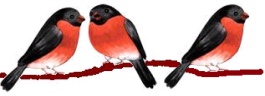 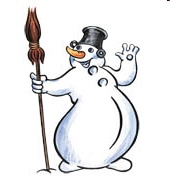 2
1
1
2
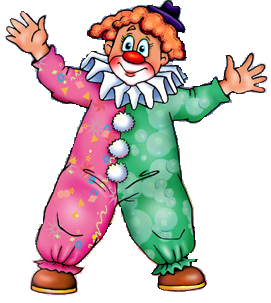 3
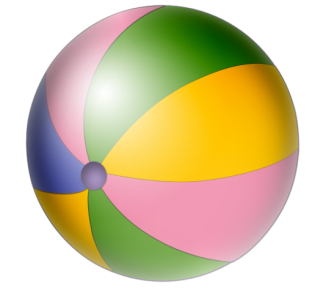 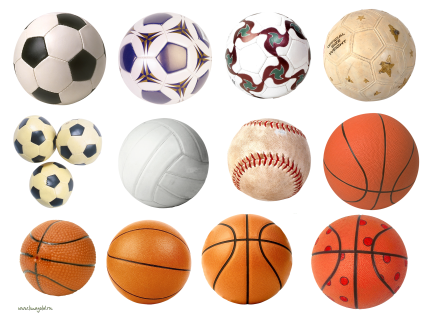 2
2
1
3
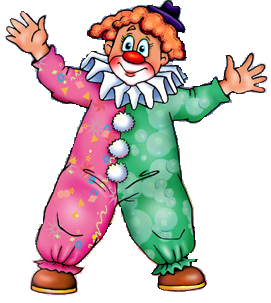 4
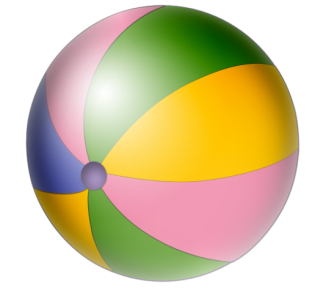 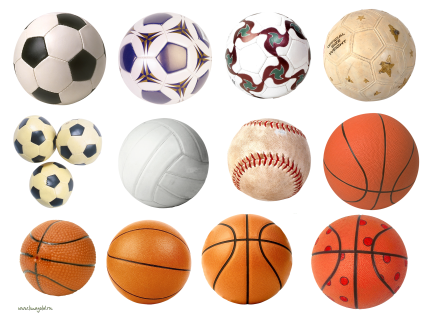 3
2
1
4
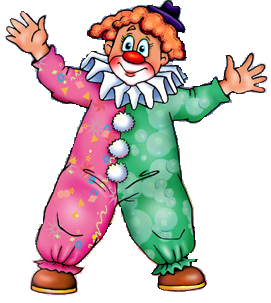 5
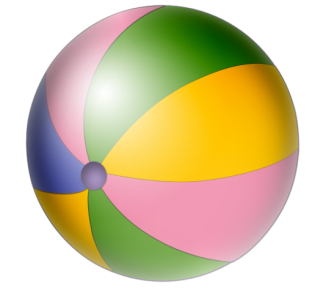 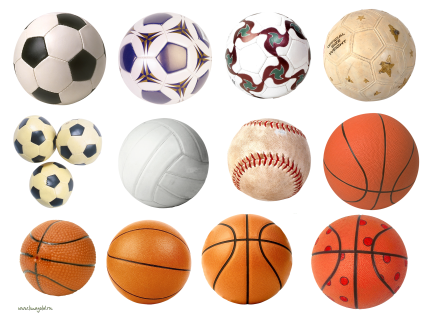 № 4
8
8
8
8
4
2
1
3
6
4
7
5
Оцени свою работу на уроке
-у меня всё получилось
- я испытываю затруднения
- ничего не понял
МОЛОДЦЫ!